SET TRANSPARENT COLOR
Adding glow
Adding shadow
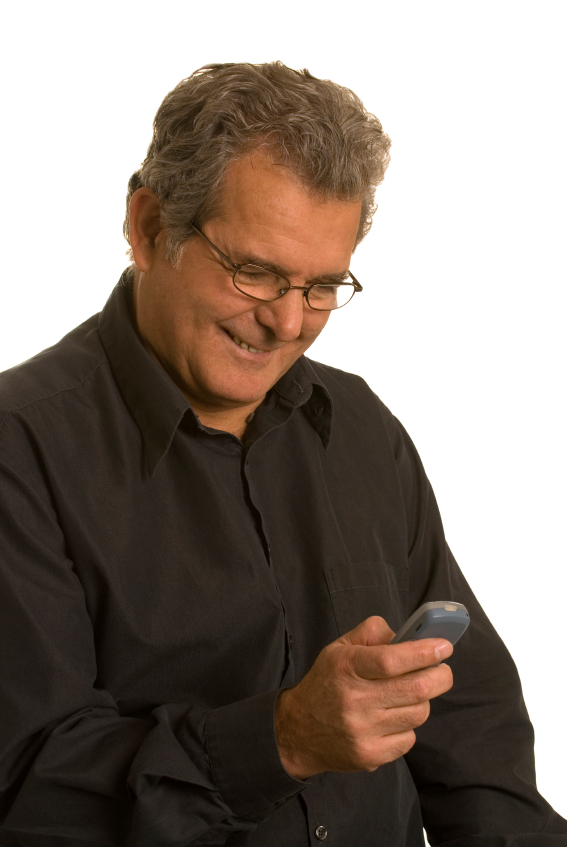 Texting & Driving
ACCIDENT STATISTICS
Presentation Links
adding actions
 using shapes
 changing link color
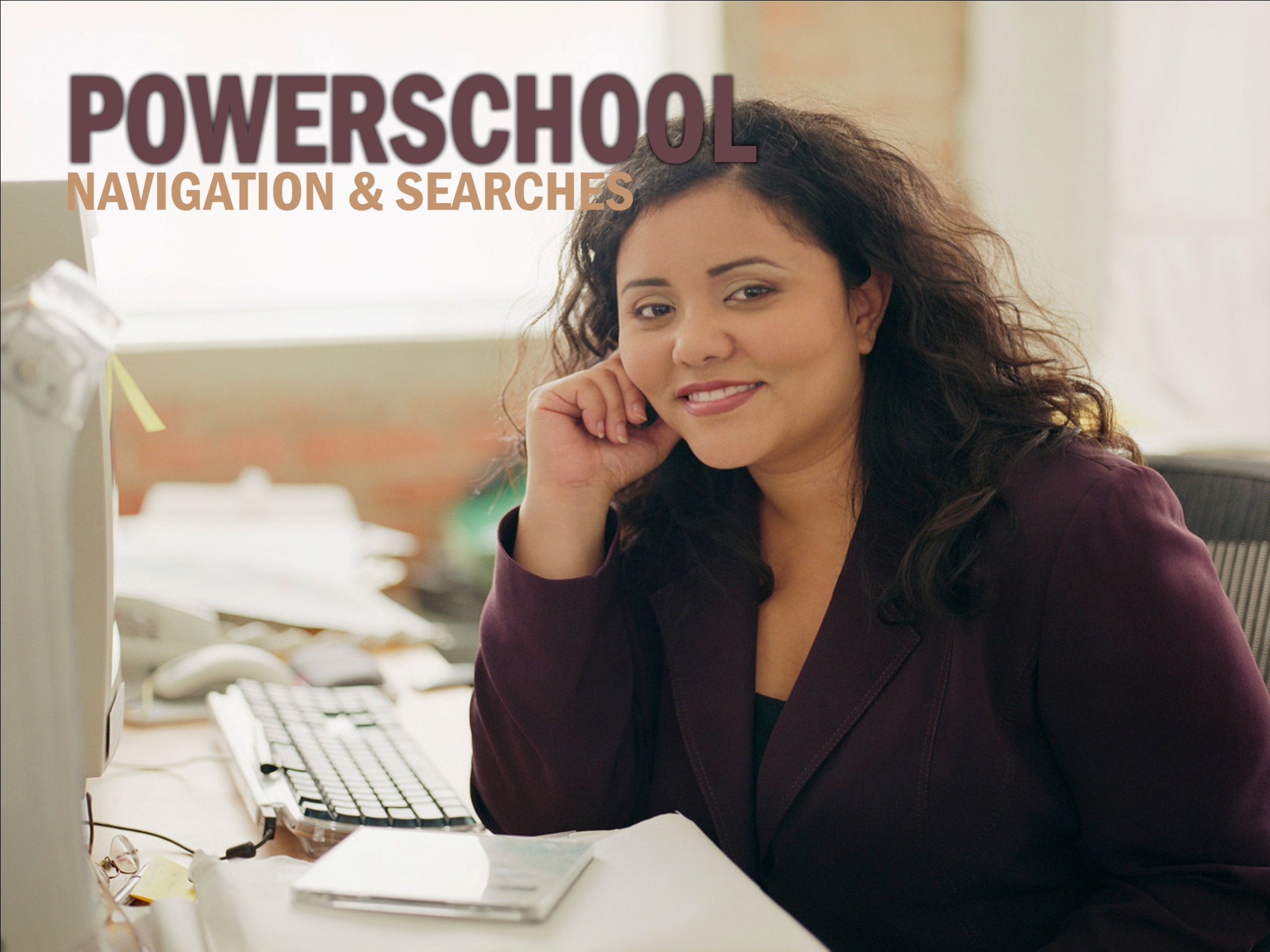 COURSE OBJECTIVES
Signing in 

PowerSchool Graph
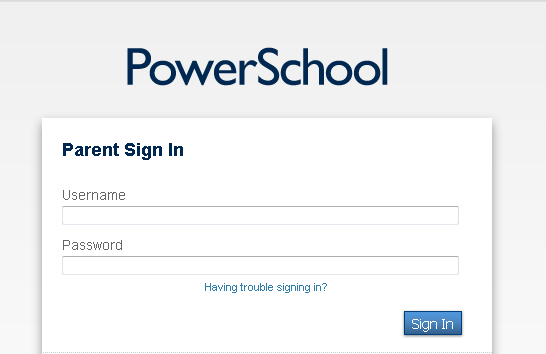 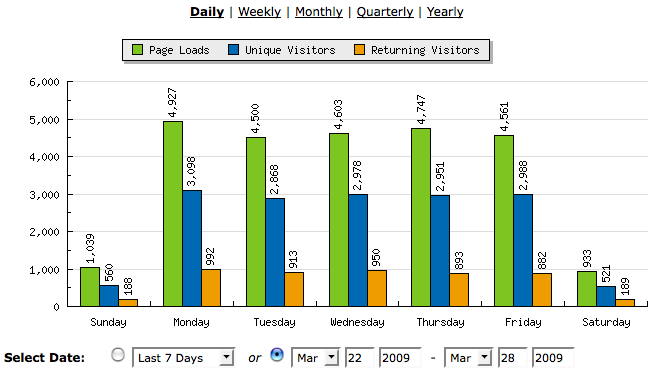 WORKING WITH PICTURES
COMPRESSING PICS
 SELECTION PANE
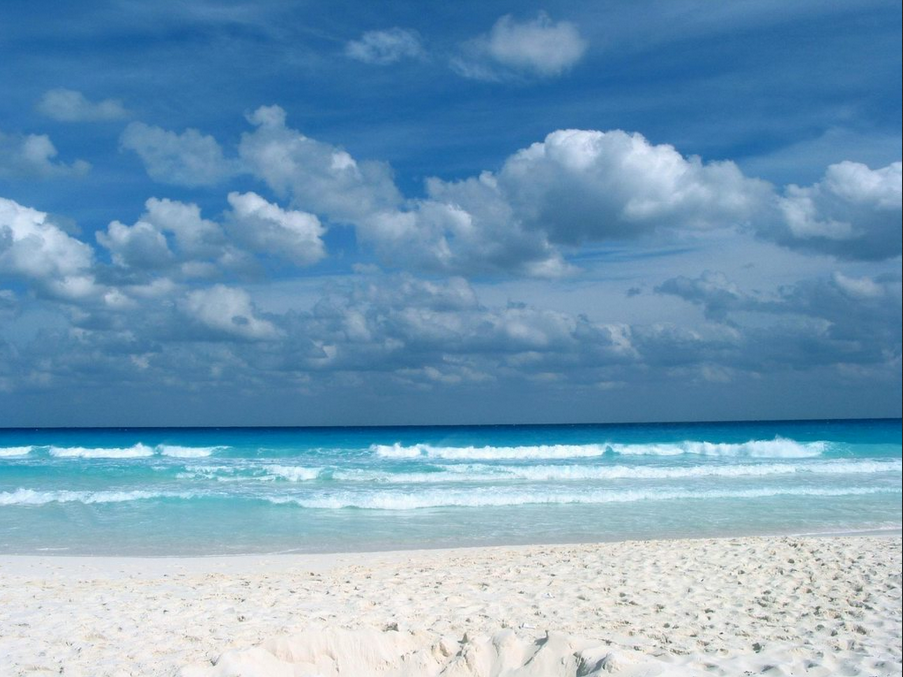 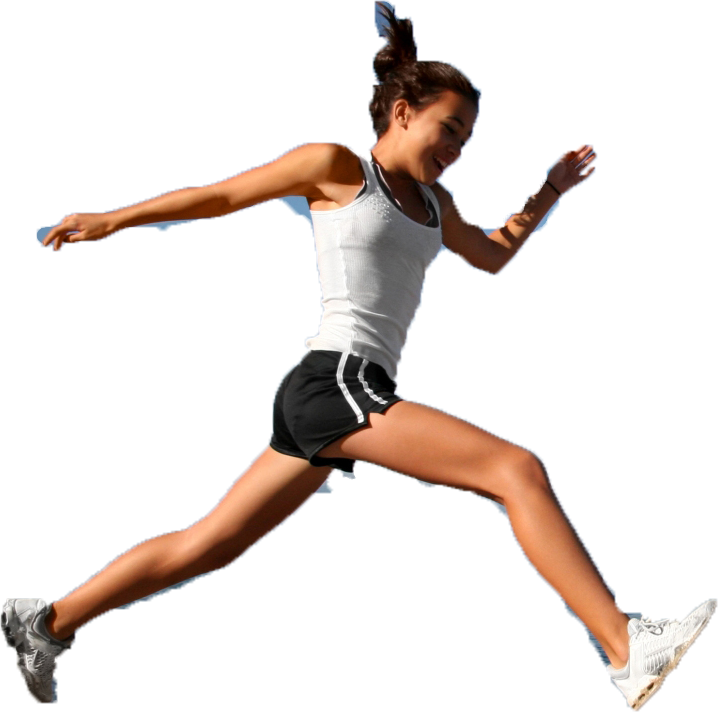 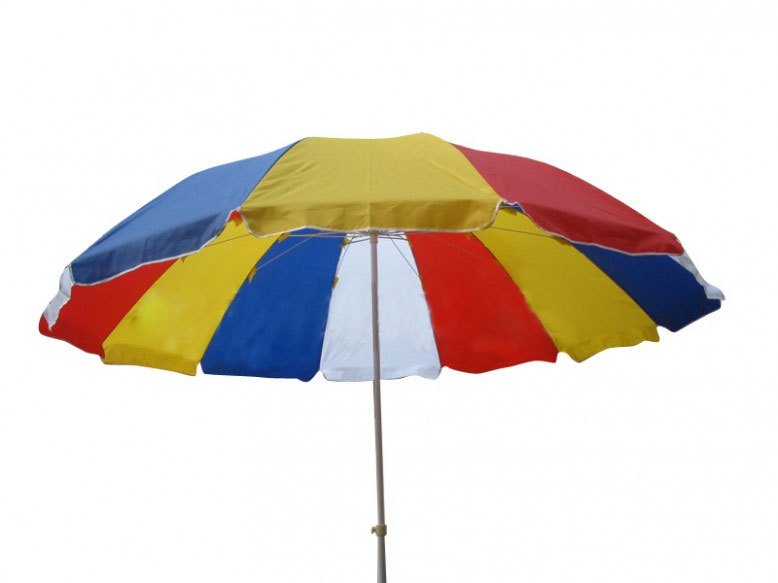 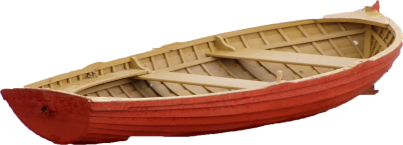 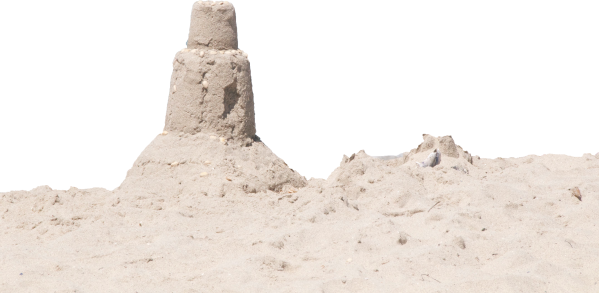 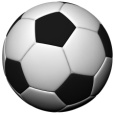